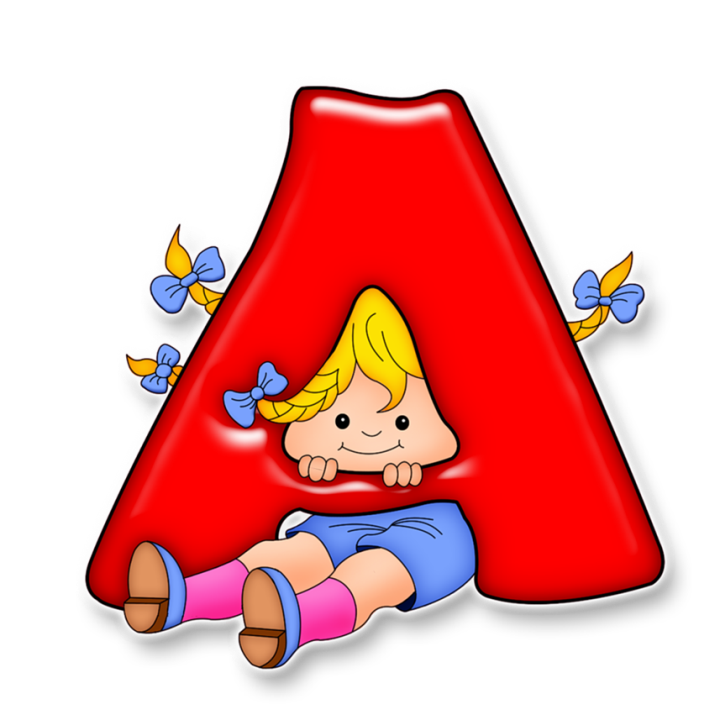 «Учим звук А»
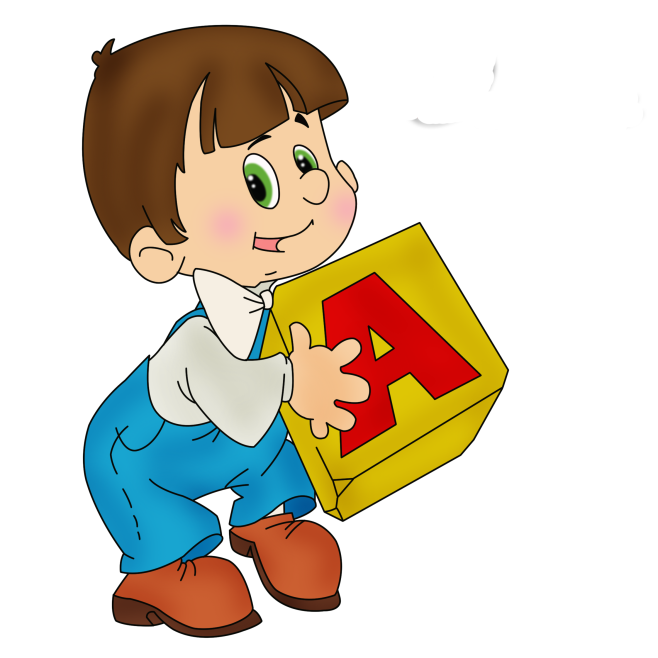 Выполнила: воспитатель 
Пудовкина Т.А.
МДОАУ№17
Всем известна буква А
Буква очень славная.
Да к тому же буква А
В алфавите главная.
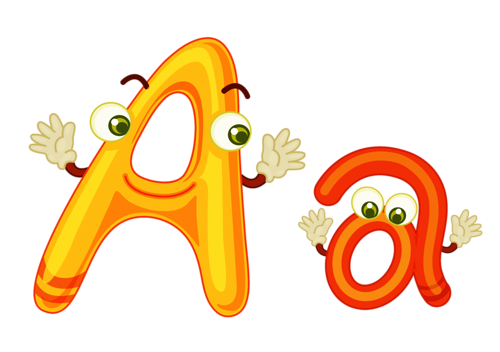 Чистоговорки со звуком А
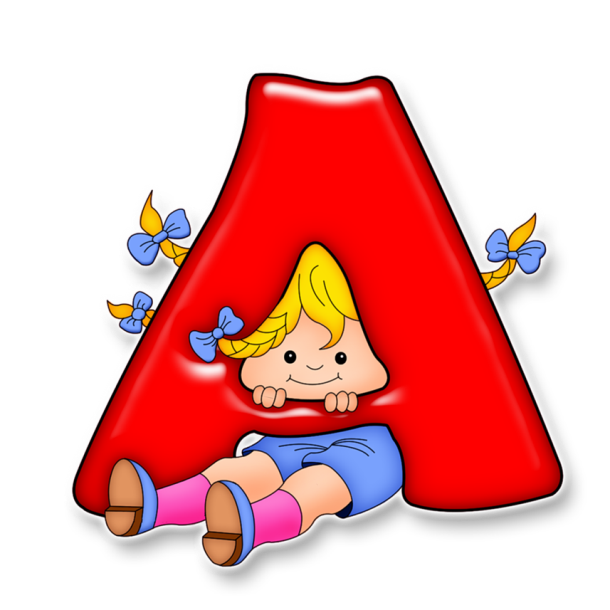 Ан-ан-ан — во дворе баран.
Ай-ай-ай — в клетке попугай.
Ава—ава—ава — шелестит дубрава.
Авы-авы-авы — зеленеют травы.
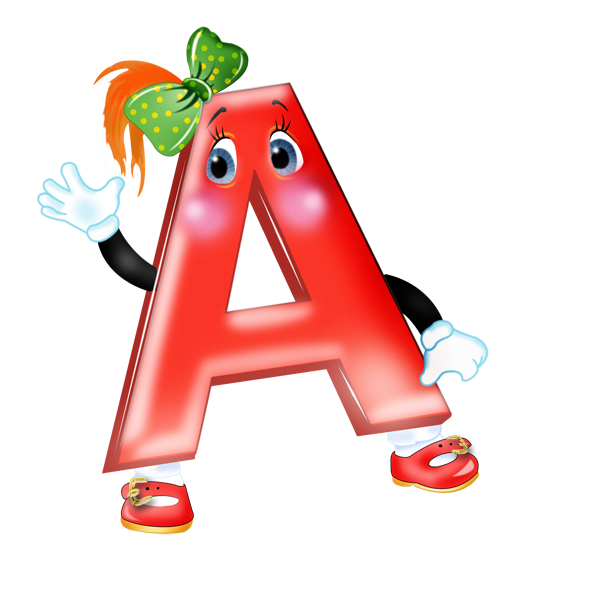 Ам-ам-ам — каши тебе дам.
Аша—аша—аша — вкусненькая каша.
Аша—аша—аша — любит кашу Маша.
Ам-ам-ам-ам — кушай кашу по утрам.
Найди картинки со звуком А
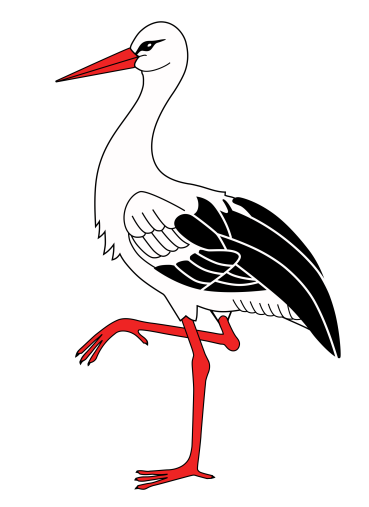 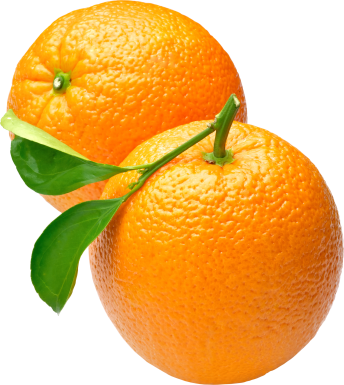 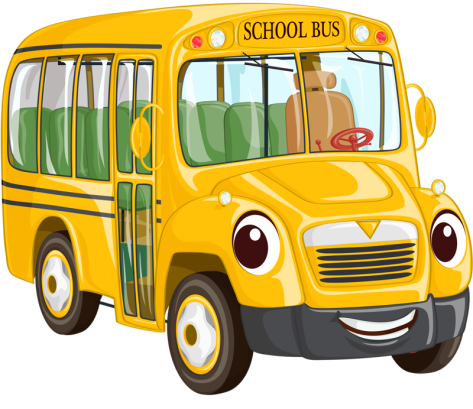 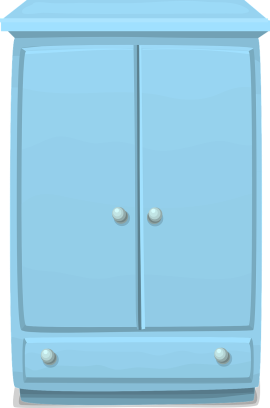 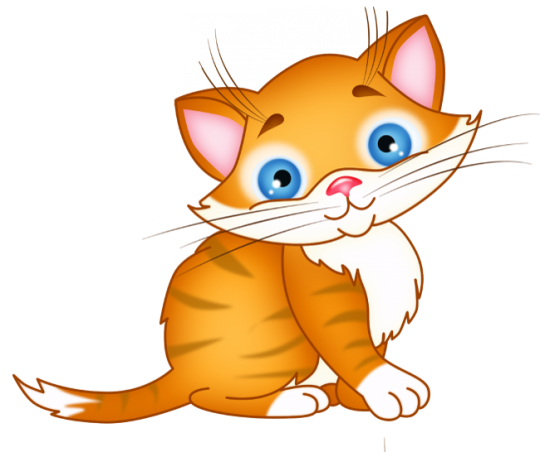 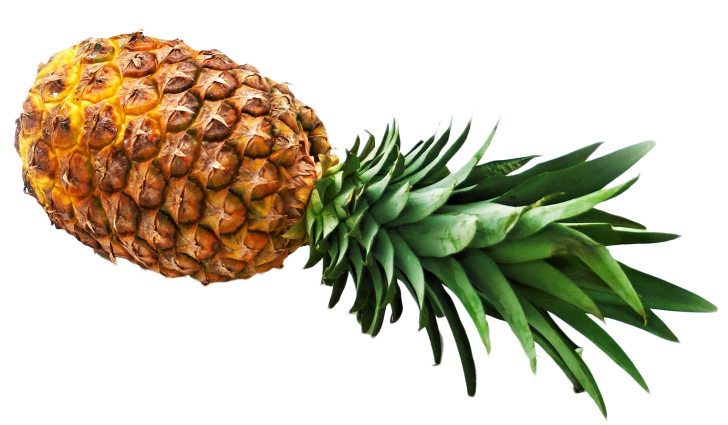 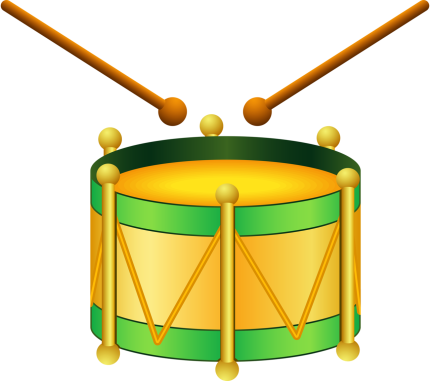 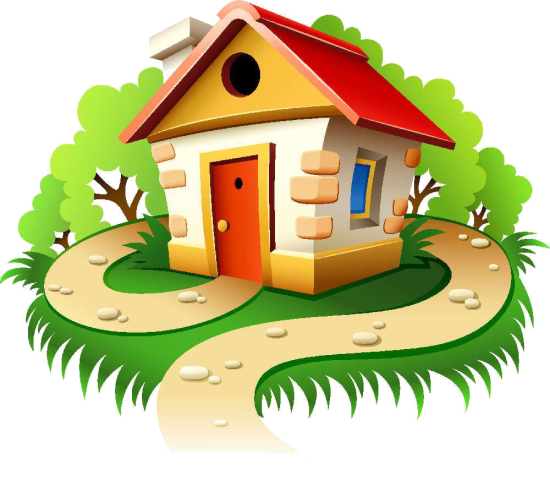 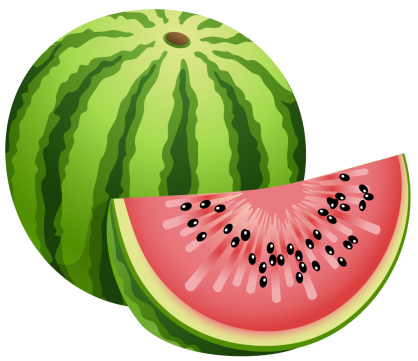 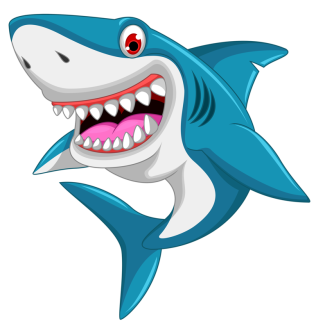 Найди звук  А
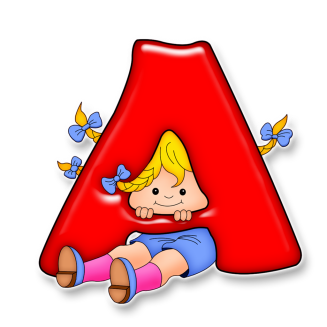 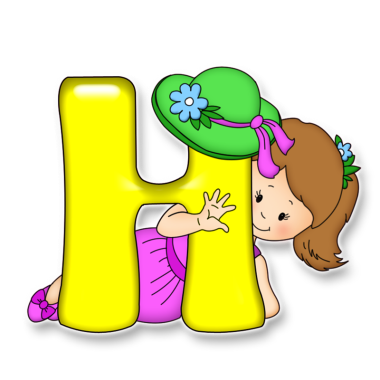 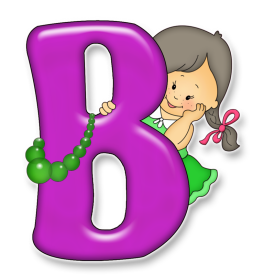 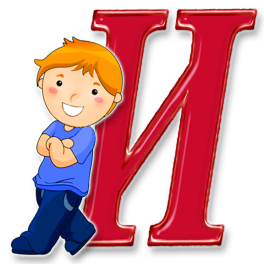 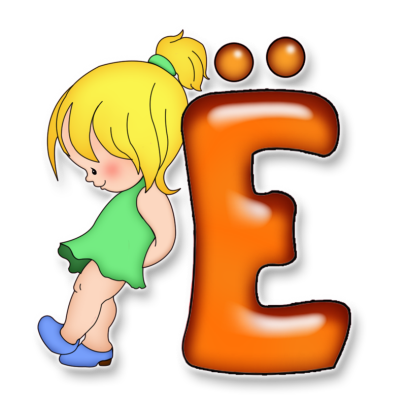 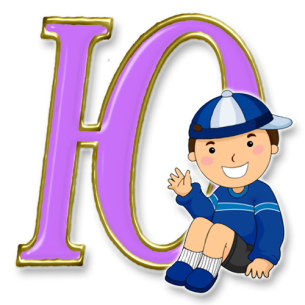 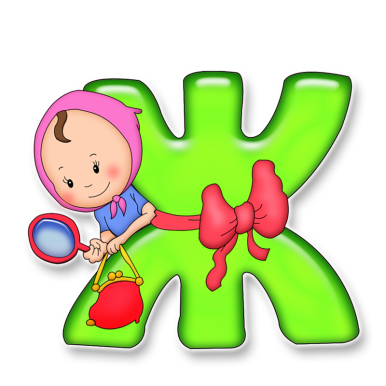 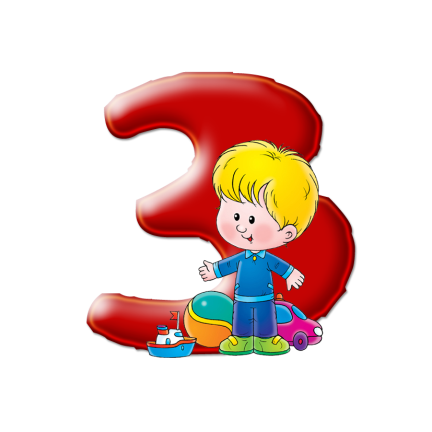 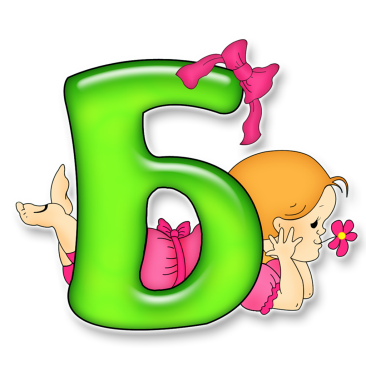 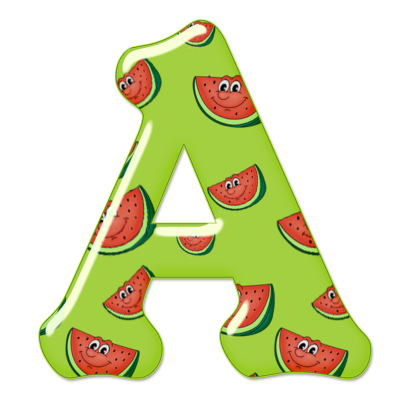 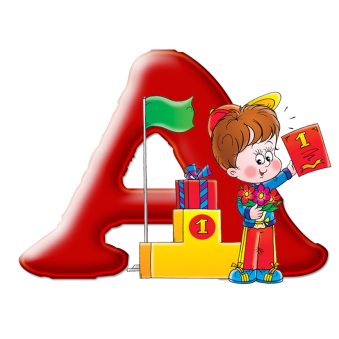 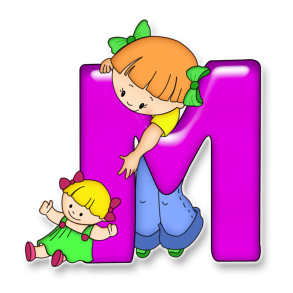 Определи место  звука в слове
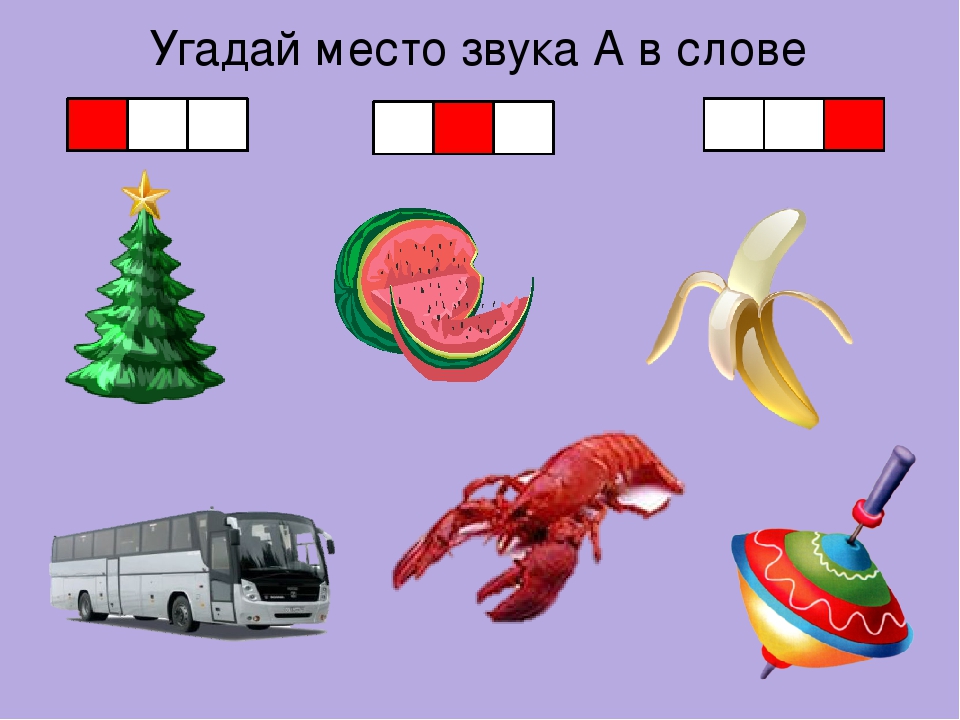 Спасибо за внимание!
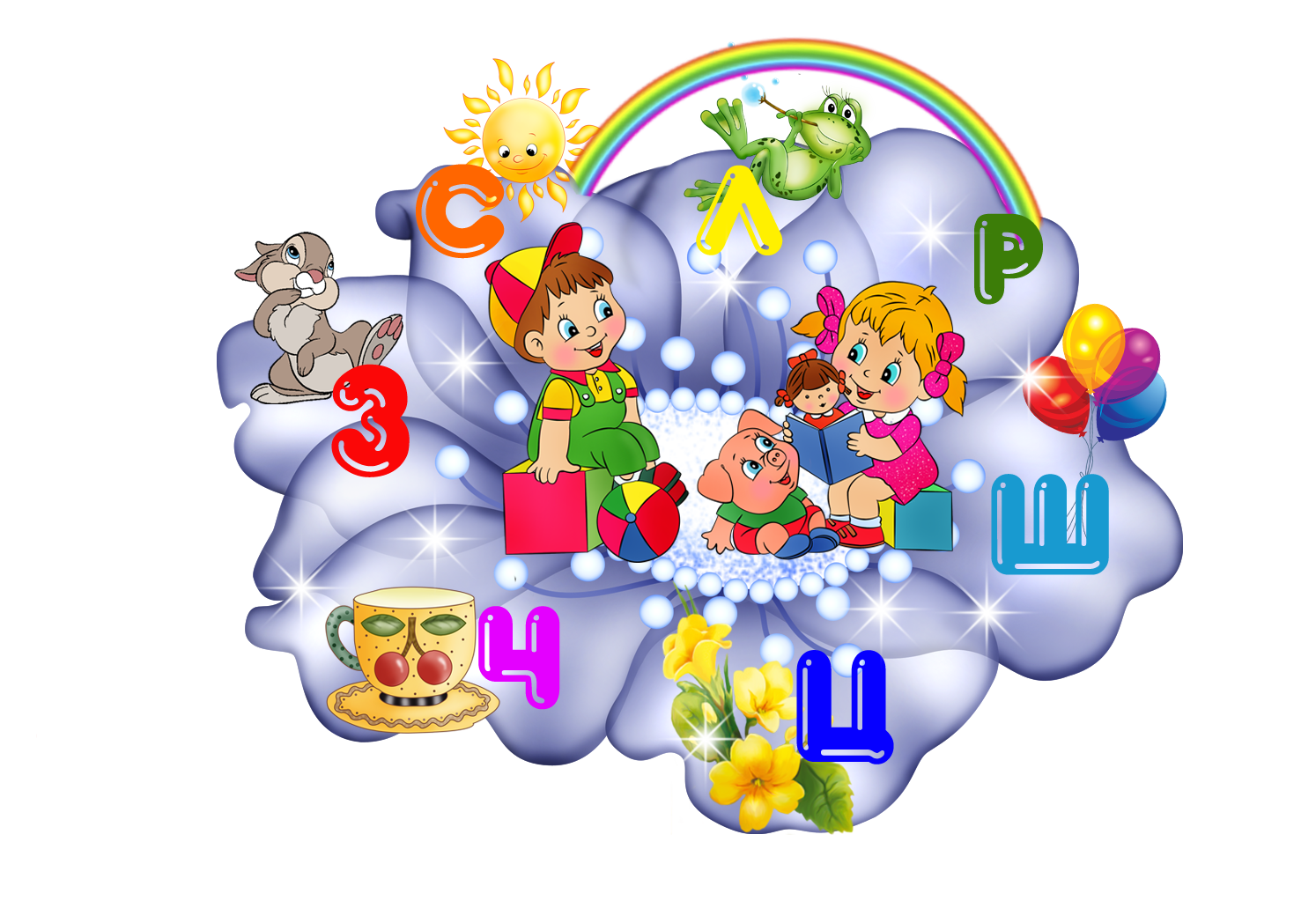